使用文字藝術
（宜蘭縣版學生資訊課程教材）Chrome OS 版本
點選「插入」
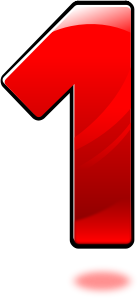 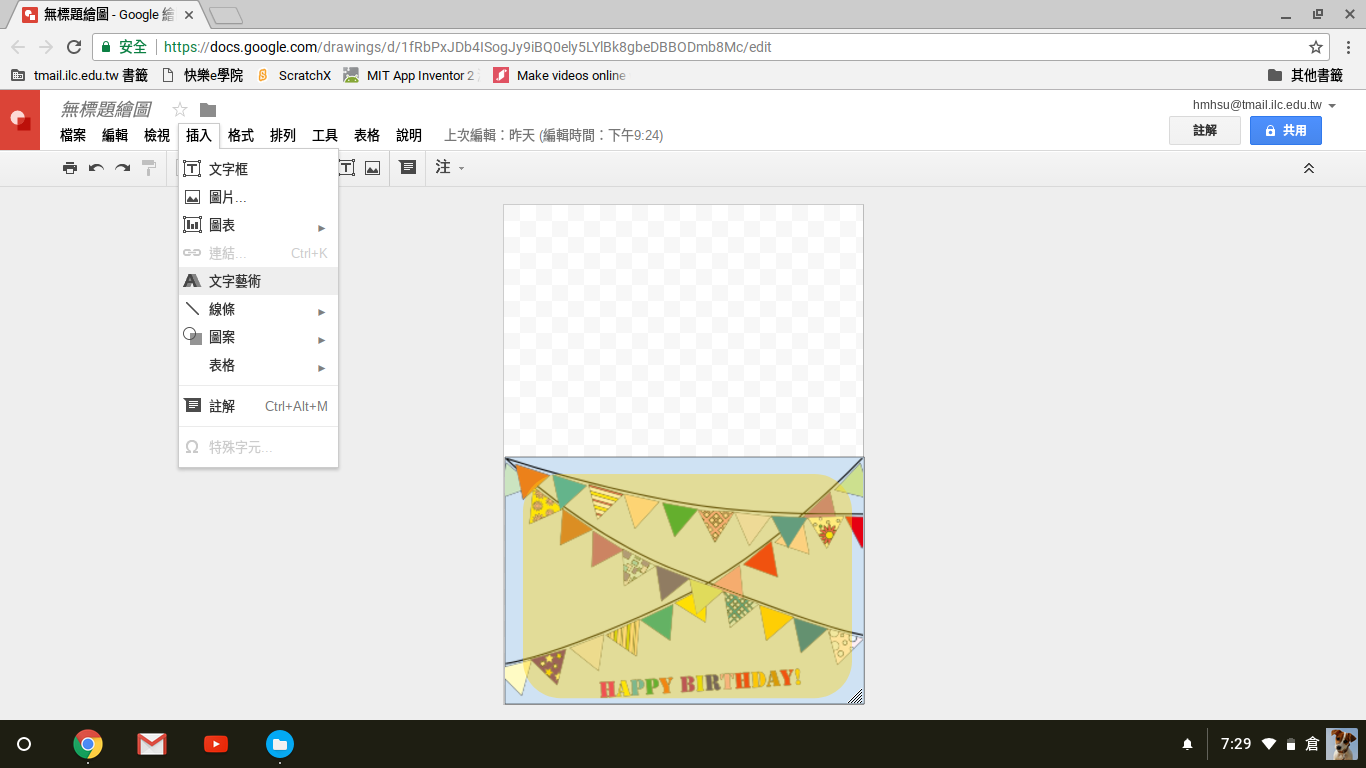 （宜蘭縣版學生資訊課程教材）Chrome OS 版本
點選「文字藝術」
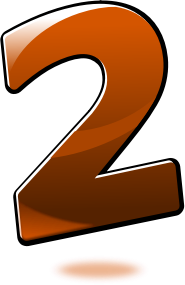 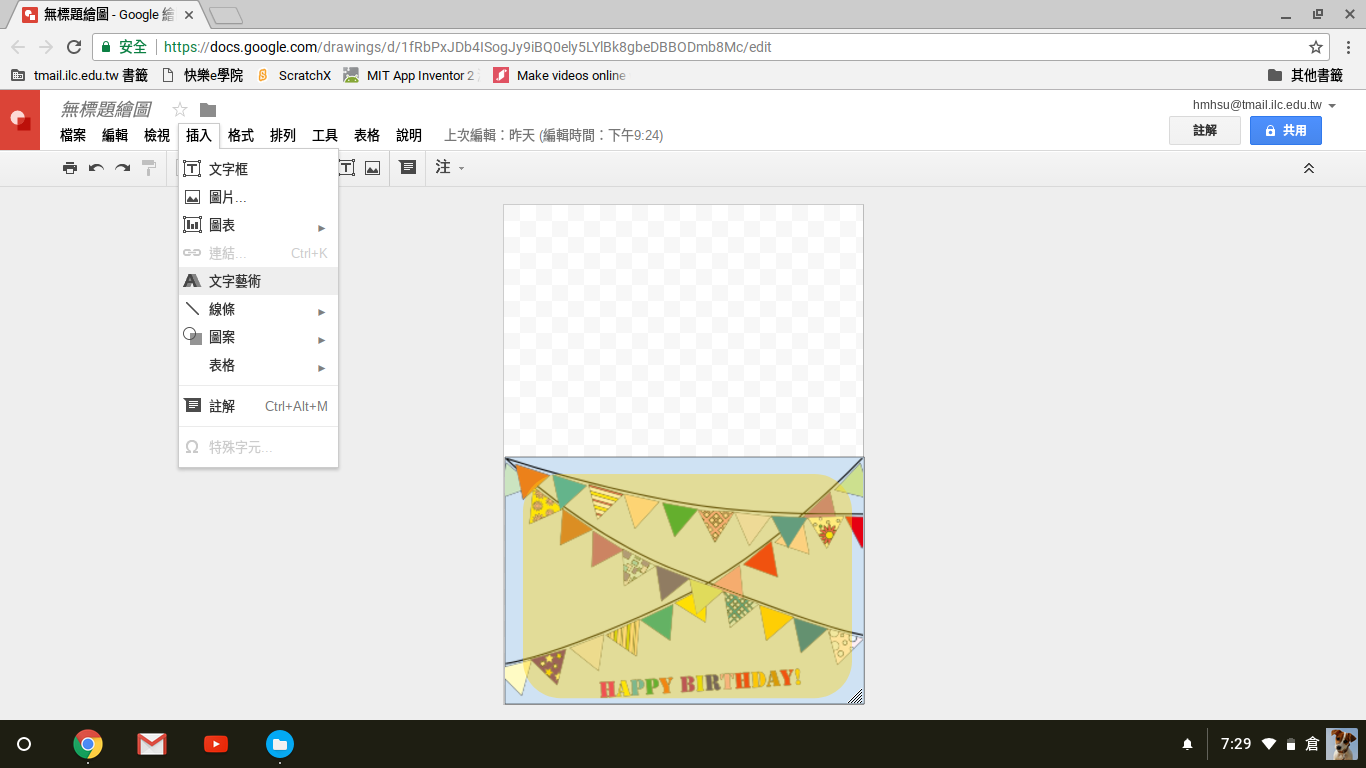 （宜蘭縣版學生資訊課程教材）Chrome OS 版本
出現輸入文字框
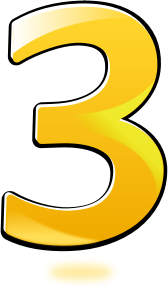 （宜蘭縣版學生資訊課程教材）Chrome OS 版本
輸入文字「小明」後，按Enter鍵
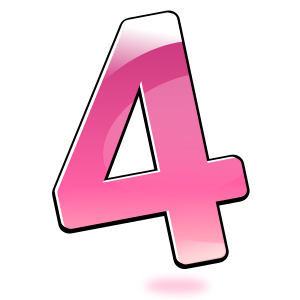 （宜蘭縣版學生資訊課程教材）Chrome OS 版本
出現文字
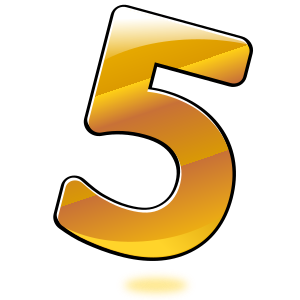 （宜蘭縣版學生資訊課程教材）Chrome OS 版本
說明
文字藝術可以調整：
文字字體的顏色
文字框線的顏色
文字框線的粗細
文字框線的樣示
字體、粗體、斜體等
（宜蘭縣版學生資訊課程教材）Chrome OS 版本
說明
右圖「小明」二字
文字是使用淺藍色
文字框線是黑色
文字框線為1像素
文字框線的樣式是實心
字體為Arial
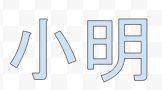 （宜蘭縣版學生資訊課程教材）Chrome OS 版本
使用工具，設定自己喜歡的字體樣式
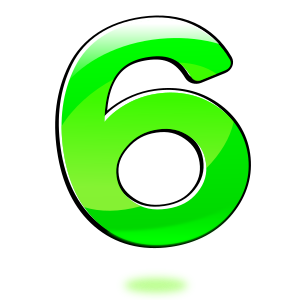 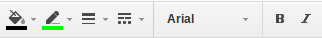 （宜蘭縣版學生資訊課程教材）Chrome OS 版本
移到適當的位置
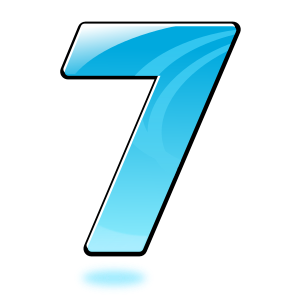 （宜蘭縣版學生資訊課程教材）Chrome OS 版本
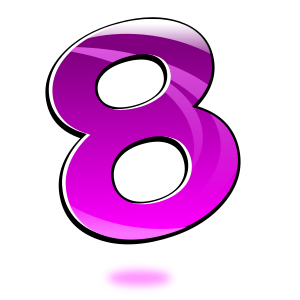 游標移上方圓心，等「+」出現
（宜蘭縣版學生資訊課程教材）Chrome OS 版本
旋轉成適當的角度
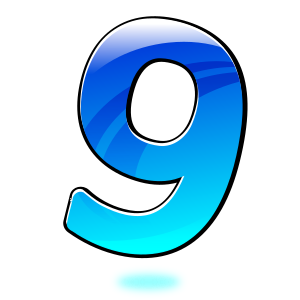 （宜蘭縣版學生資訊課程教材）Chrome OS 版本